Famous Sportswomen
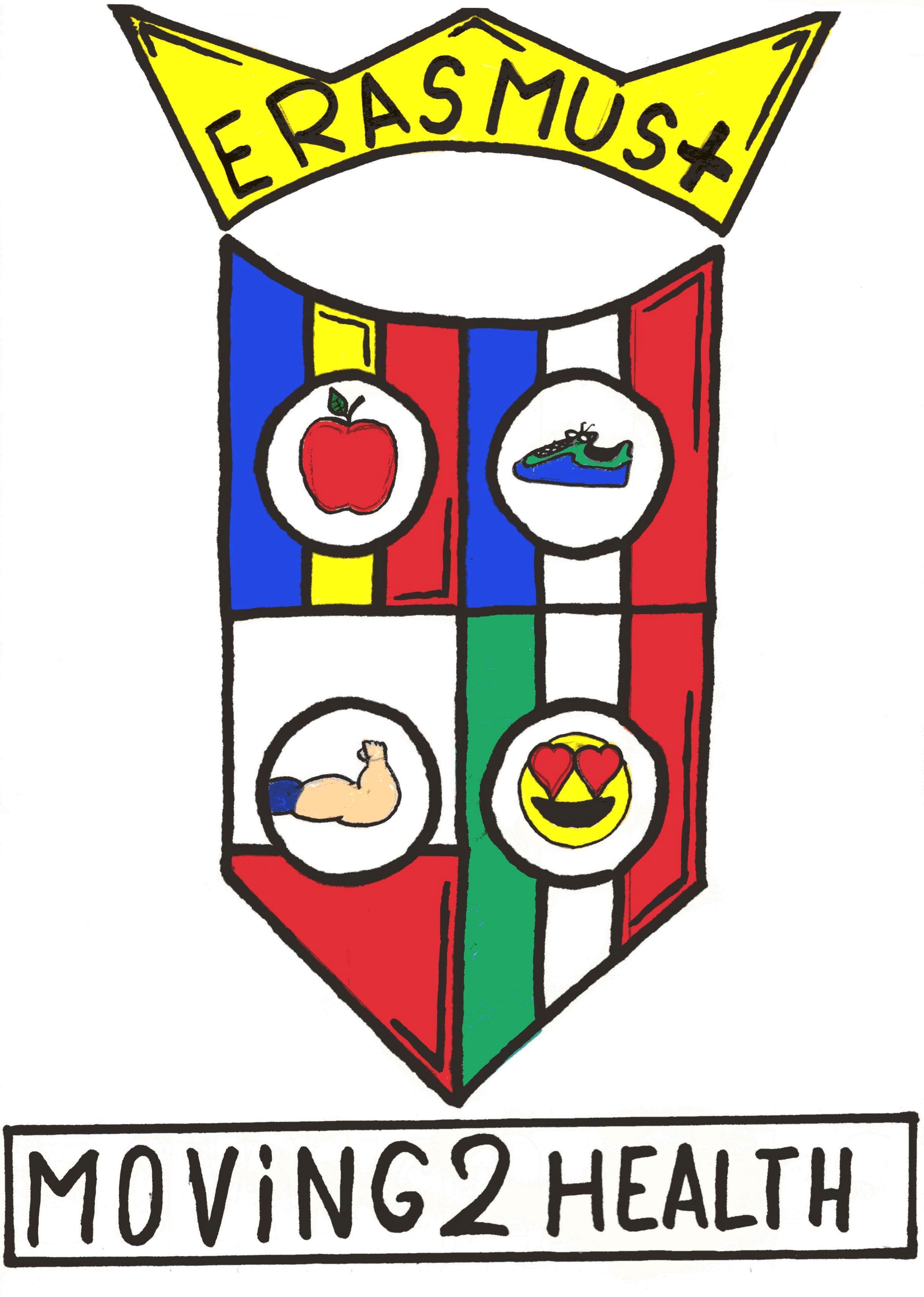 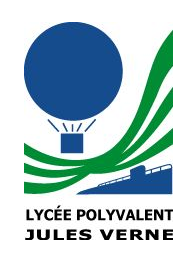 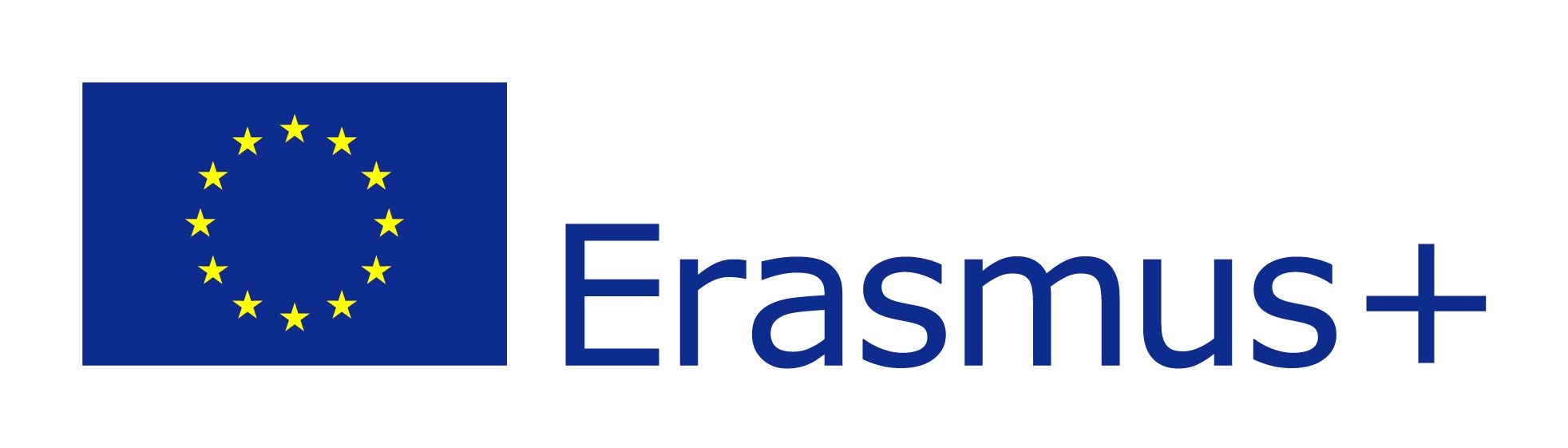 Famous Sportswomen
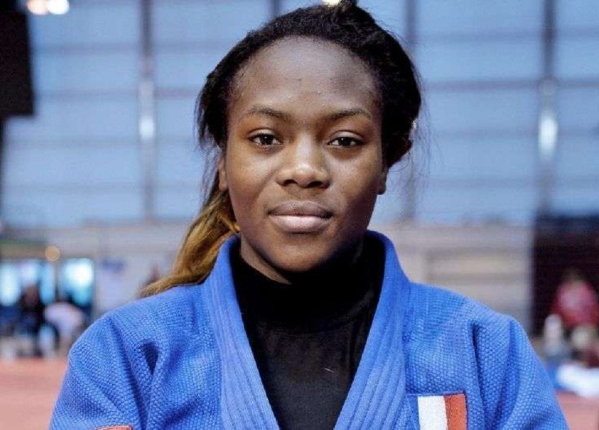 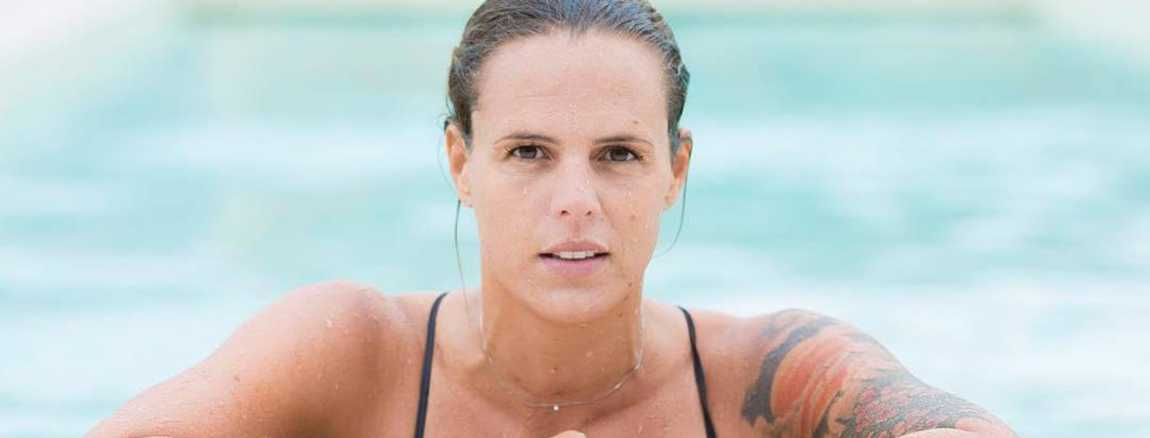 Laure Manaudou
Childhood :-Born in november 1986-Swam for fun -Discovered by the coach Philipe Lucas
 at 14 years old-Intense training in Melin
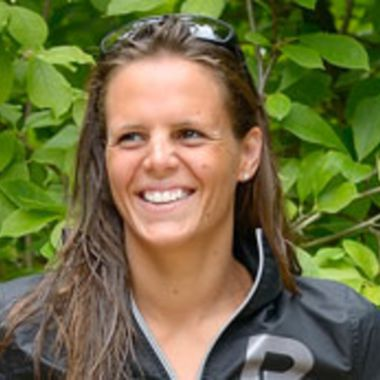 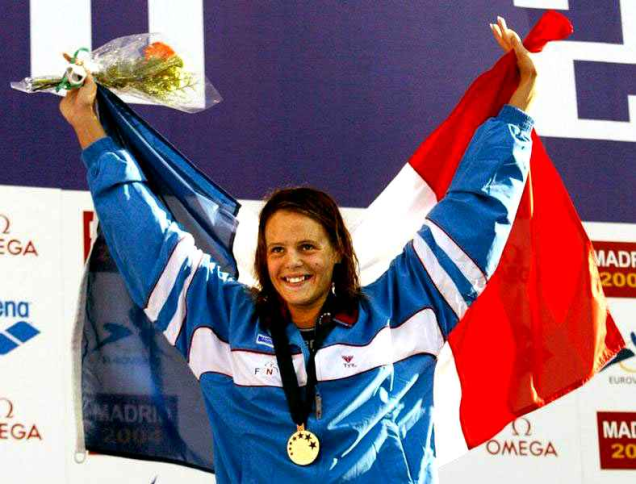 Swim Career
-In 2003 : 5 medals in France tournament-In 2004 : 3 gold medals in the Athens Olympics-In 2006 : broke the record of the 400m in free swim at the Final of the Europa Championship of swimming -in 2007 she won 5 medals: 2 gold, 2 silver and 1 bronze at the world championship in Melbourne (Australia)-In 2008 lost the Olympic games of Pekin-in 2012 eliminated from London Olympics
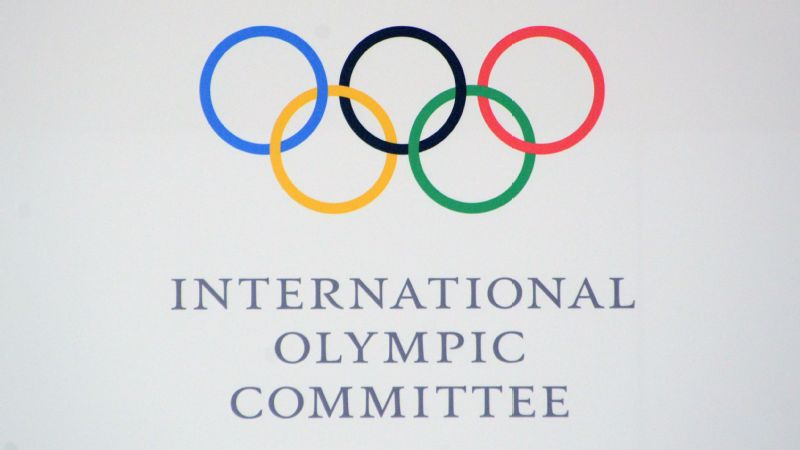 Results of her career
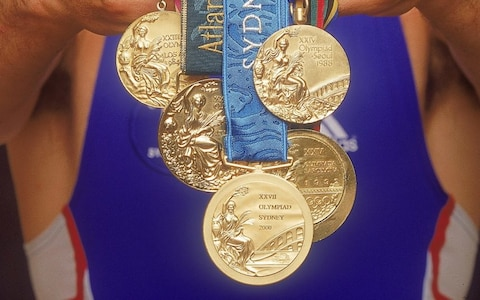 -127 medals with 86  gold,-5 world records-9 Europa records  -41 France records
Clarisse Agbegnenou
-Born in October 1992 in France
 
-She started judo at 9 years old
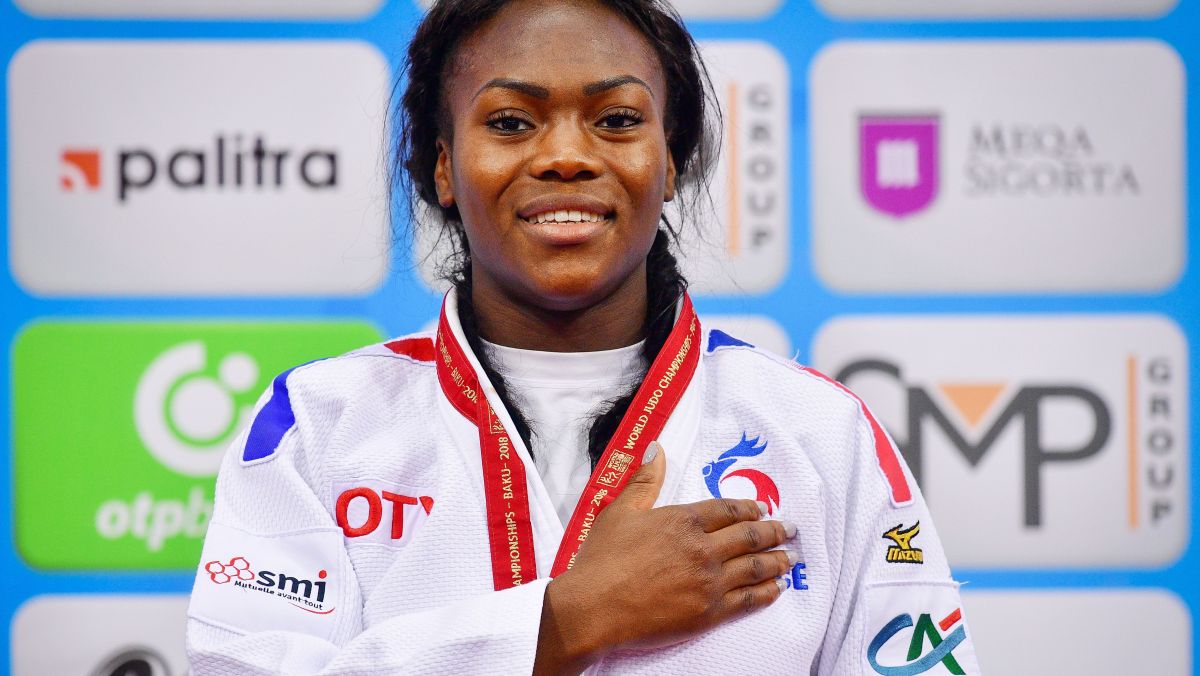 Her  medals
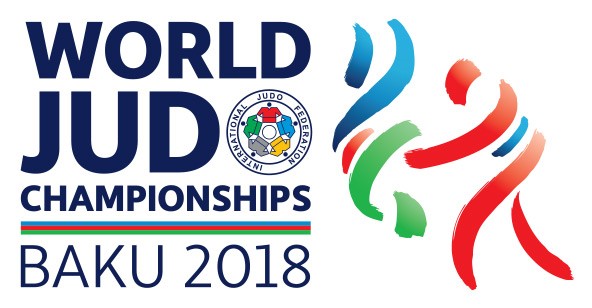 She won the Gold Medals :  

In world Championships of Chelyabinsk in 2014, Budapest in 2017 and Baku in 2018.
-In European Championships of Budapest  in 2013 and of Tel Aviv in 2018.
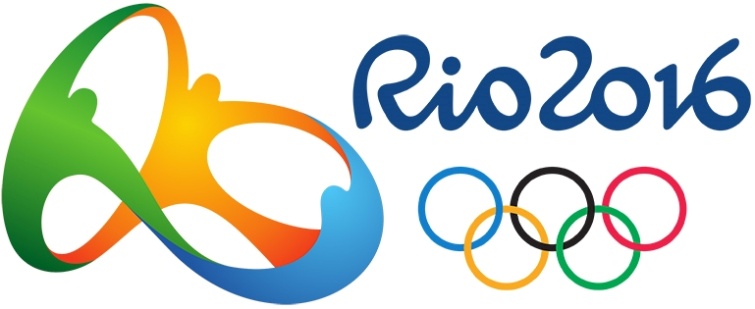 -A silver medal at the Rio Olympics in 2016
And in French Championships in 2009, 2010 and 2012.
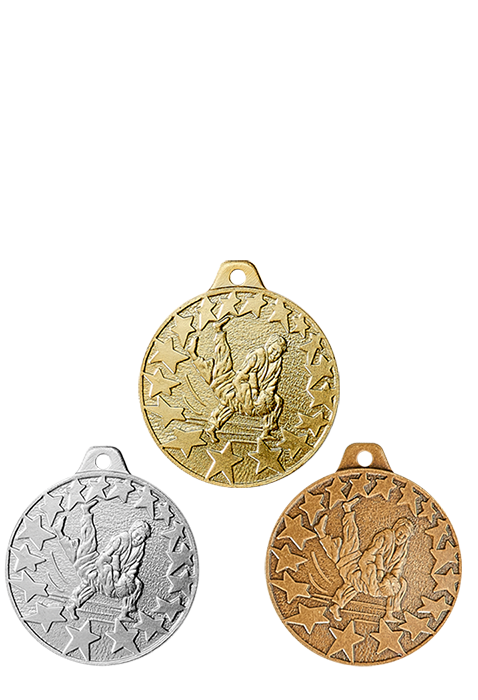 Results of her career
42 Medals: 

-24 Gold Medals, 

-12 Silver Medals,
 
-6  Bronze Medals.